Training of Trainers Workshop
Insert an image of your choice
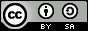 Introduction
Modelling active learning - requires your full participation;
Your responsibility to decide what and how much you learn;
Need to be active learners who take responsibility for your learning and that trainer/s facilitate learning rather than ‘teach’ in the traditional sense;
Confirm what you already know and areas for your further investigation after the workshop.
20/04/2017
2
Learning Contract
Arrive on time and keep to time	
Attend all sessions			
Cell phones on silent - calls made on breaks
Respectful challenge				
Actively participate in activities				
Listen when others are speaking			
Be responsible for our own learning		
Respect confidentiality 				
Support the learning of others
20/04/2017
What sort of trainer is she?
20/04/2017
4
‘There is nothing more practical than a good theory’ (Lewin, 1952:169)
20/04/2017
5
Task
What are the different attitudes and behaviours of an active and self-directed learner and what kind of strategies do they adopt within and outside the training space?
20/04/2017
6
Learning takes place through the active behaviour of the student: it is what he (sic) does that he learns, not what the teacher does’ Based on Biggs (1996)
20/04/2017
7
End of day review
One thing that you have learned from today (green)
One question that you have from today (orange)
One suggestion as to how the training or logistics can be improved (yellow)
20/04/2017
Insert an image of your choice
This work is licensed under a Creative Commons Attribution ShareAlike 4.0 International licence.
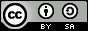 20/04/2017
9
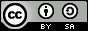 [Speaker Notes: You are free to:
Share — copy and redistribute the material in any medium or format 
Adapt — remix, transform, and build upon the material for any purpose, even commercially. 
The licensor cannot revoke these freedoms as long as you follow the license terms.
Under the following terms:
Attribution — You must give appropriate credit, provide a link to the license, and indicate if changes were made. You may do so in any reasonable manner, but not in any way that suggests the licensor endorses you or your use. 
ShareAlike — If you remix, transform, or build upon the material, you must distribute your contributions under the same license as the original. 
No additional restrictions — You may not apply legal terms or technological measures that legally restrict others from doing anything the license permits. 
Notices: 
You do not have to comply with the license for elements of the material in the public domain or where your use is permitted by an applicable exception or limitation. 
No warranties are given. The license may not give you all of the permissions necessary for your intended use. For example, other rights such as publicity, privacy, or moral rights may limit how you use the material. 

https://creativecommons.org/licenses/by-sa/4.0/]